Nature and objectives of women's education3rd semester/paper code-303
By:-MRS.RINKI KUMARI
DEPTT.OF EDUCATION
MMHA&PU,PATNA
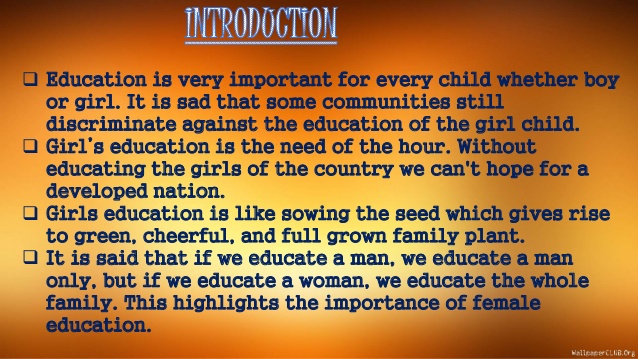 Some inspirations of women’s education
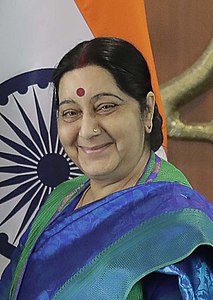 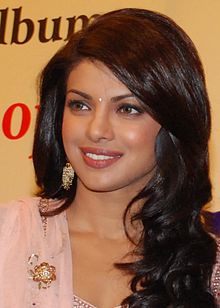 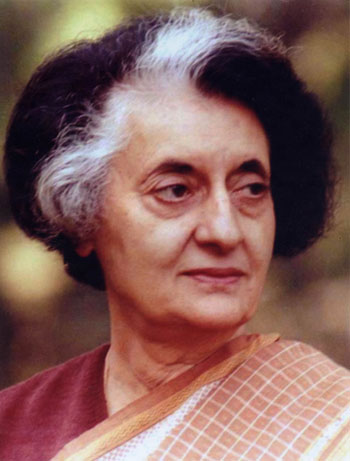 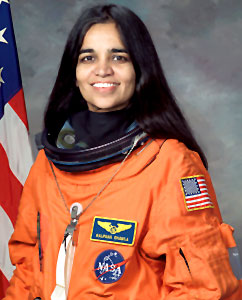 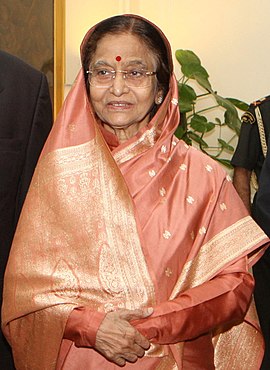 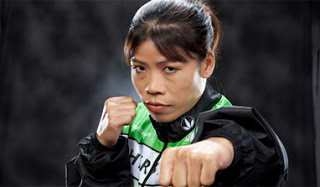 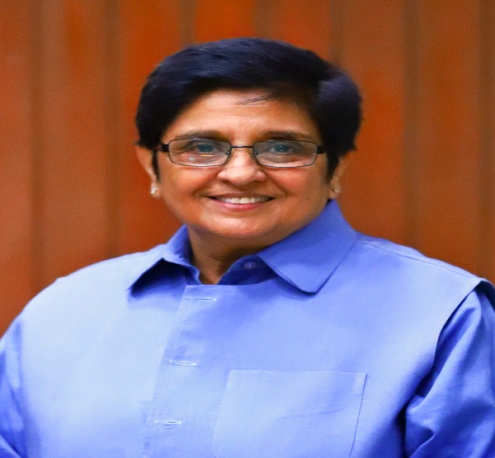 Nature/Characteristics of women
Sacrificing
 Caring
 Quiet
 Sympathetic
 Adjusting
 Mostly, women are cooking, cleaning, washing    etc…
 Women have entire responsibility for child.
Objectives of women education
NCERT(1976) has stated the following women’s education in our society:-
Home management
Equal commitments
Equal opportunities
Decision making  yf
Cont…
Legal rights  ggggggggghghghgfffffff
Participation in public affairs gtttttrt
Developing achievement motivation
Self-dependence ggggggggggghghfffgggggg
Increasing productivity gggggggghggg
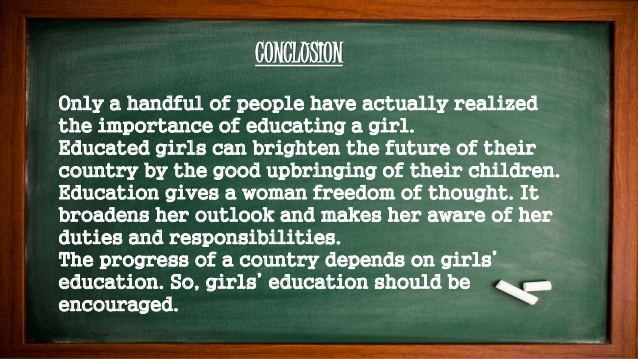